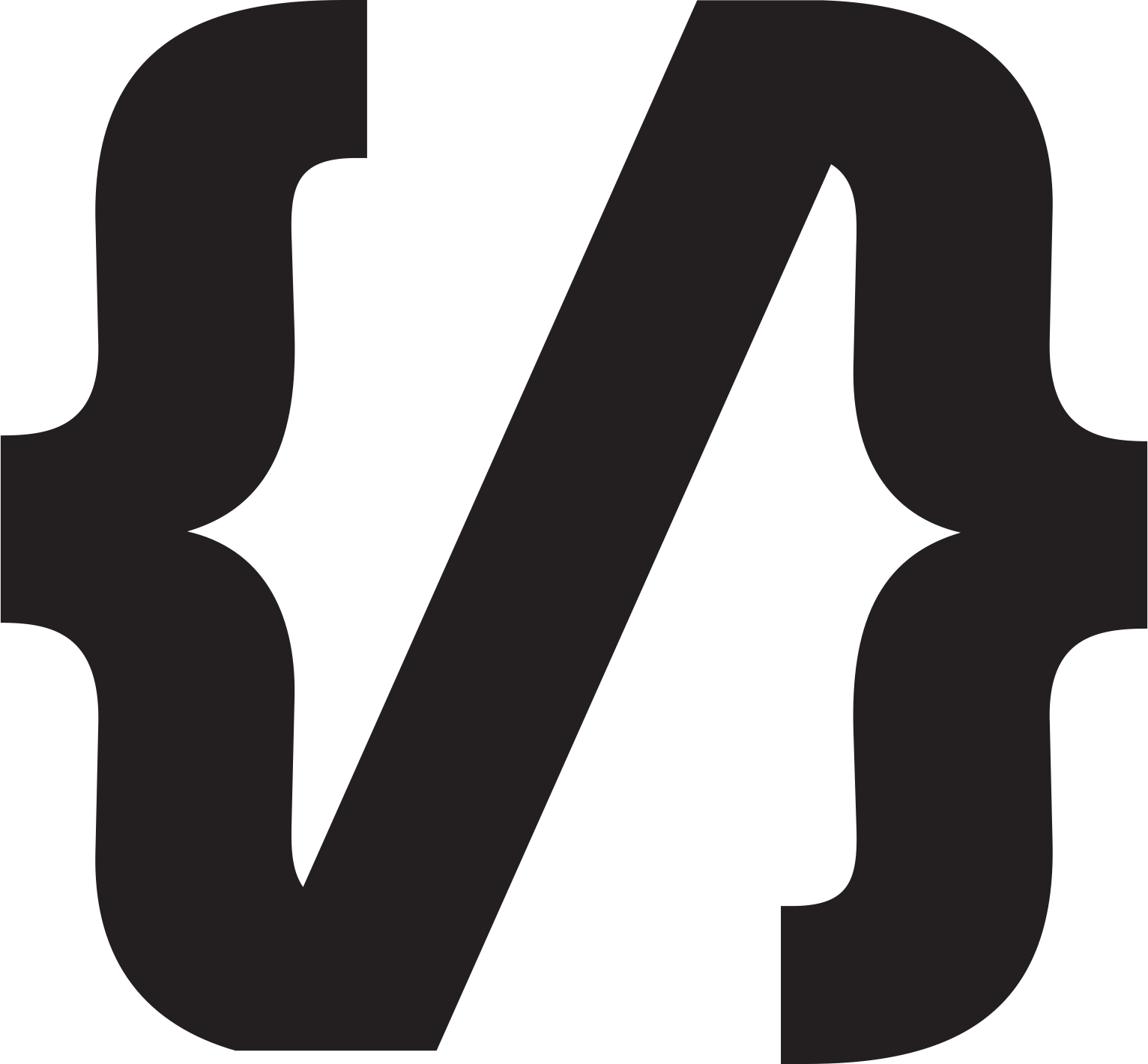 香港編程學會
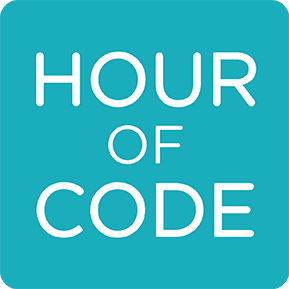 Java第三堂
Peter
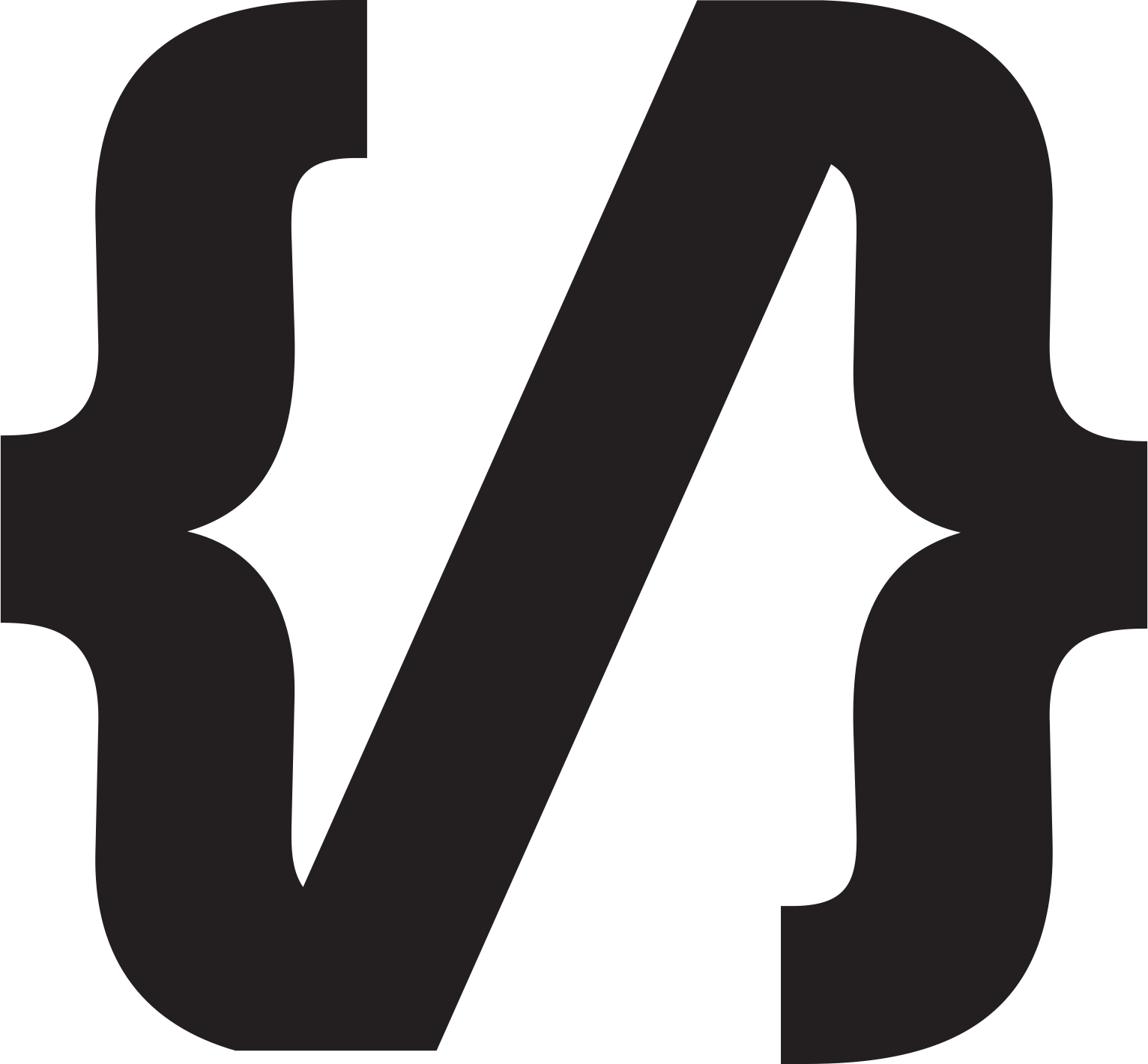 香港編程學會
Agenda
For-loop
什麼是For Loop
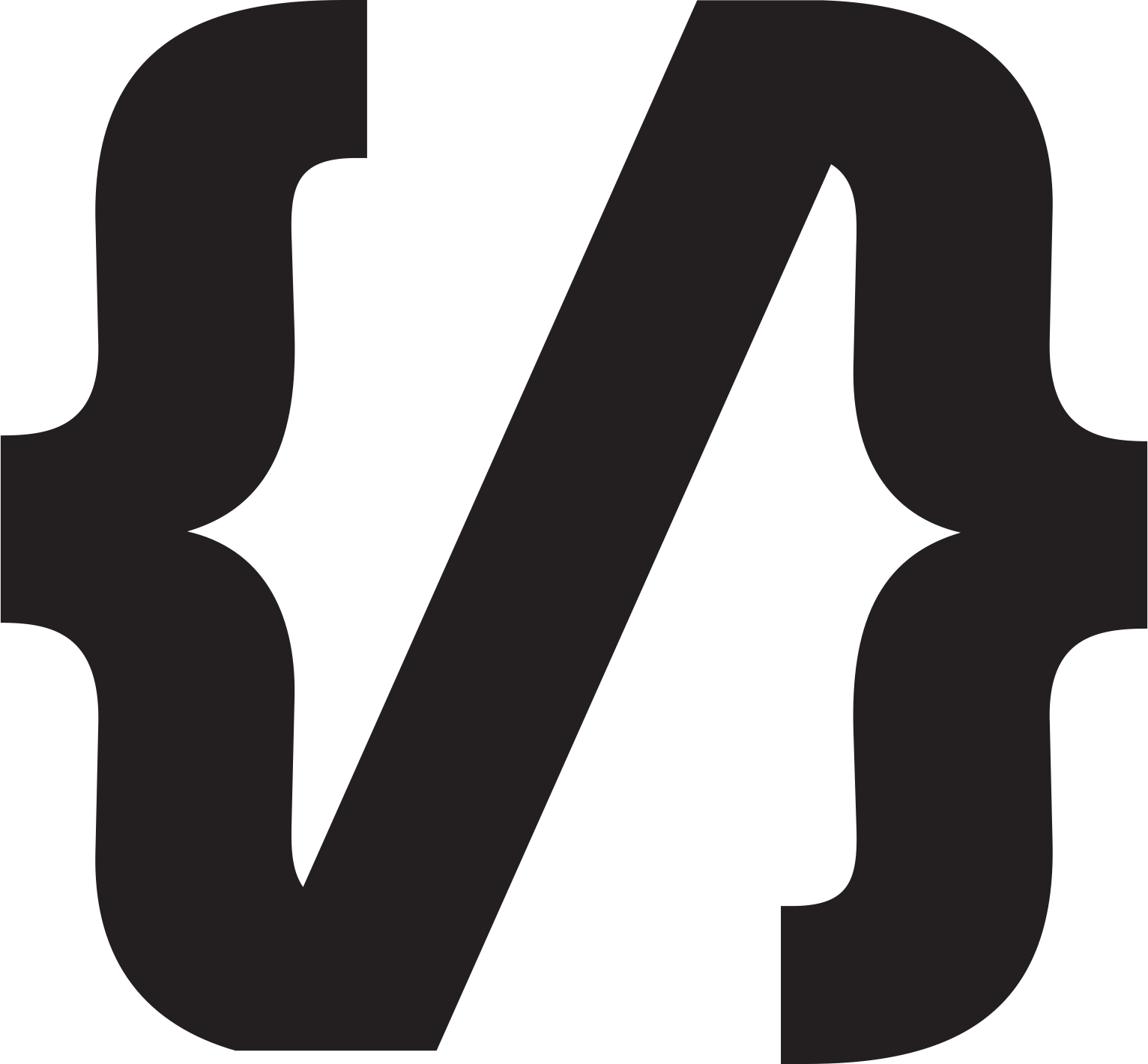 香港編程學會
在計算機科學中，for 迴圈是一種控制流語句，用於指定迭代
具體來說，for 迴圈的功能是重複執行一段程式碼，直到滿足某個條件為止
For loop結構
for (初始化; 比較條件; 增量/减量) {
       // 要重复执行的代码 
}
For loop結構
執行N次
執行一次
執行N次
for (初始化; 条件; 增量/减量) {
       // 要重复执行的代码 
}
For loop例子
for (int i = 0; i < 5; i++) { 	System.out.println(i);}
For loop例子
執行N次
執行一次
執行N次
for (int i = 0; i < 5; i++) { 	System.out.printlni);}
For loop例子
for (int i = 0; i < 5; i+=2) { 	System.out.println(i);}
For loop例子
for (int i = 0; i < 3; i++) { 	System.out.println(i);}
For loop例子
for (int i = 3; i > 0; i--) { 	System.out.println(i);}
For loop例子
for (int i = 1, x=2; i<=3; i++, x+=2) {
  System.out.println(i+x);
}
For loop例子
1 2 3 4 5 6 7 8 9 10
For loop例子
1 2 3 4 5 6 7 8 9 10
For loop例子
1 2 3 4 7 8 9 10
功課
for (int i = 3, x=2; i<=9; i+=3, x+=4) {
  System.out.println(i*x);
}
功課
1 2 4 8 16
32 16 8 4 2
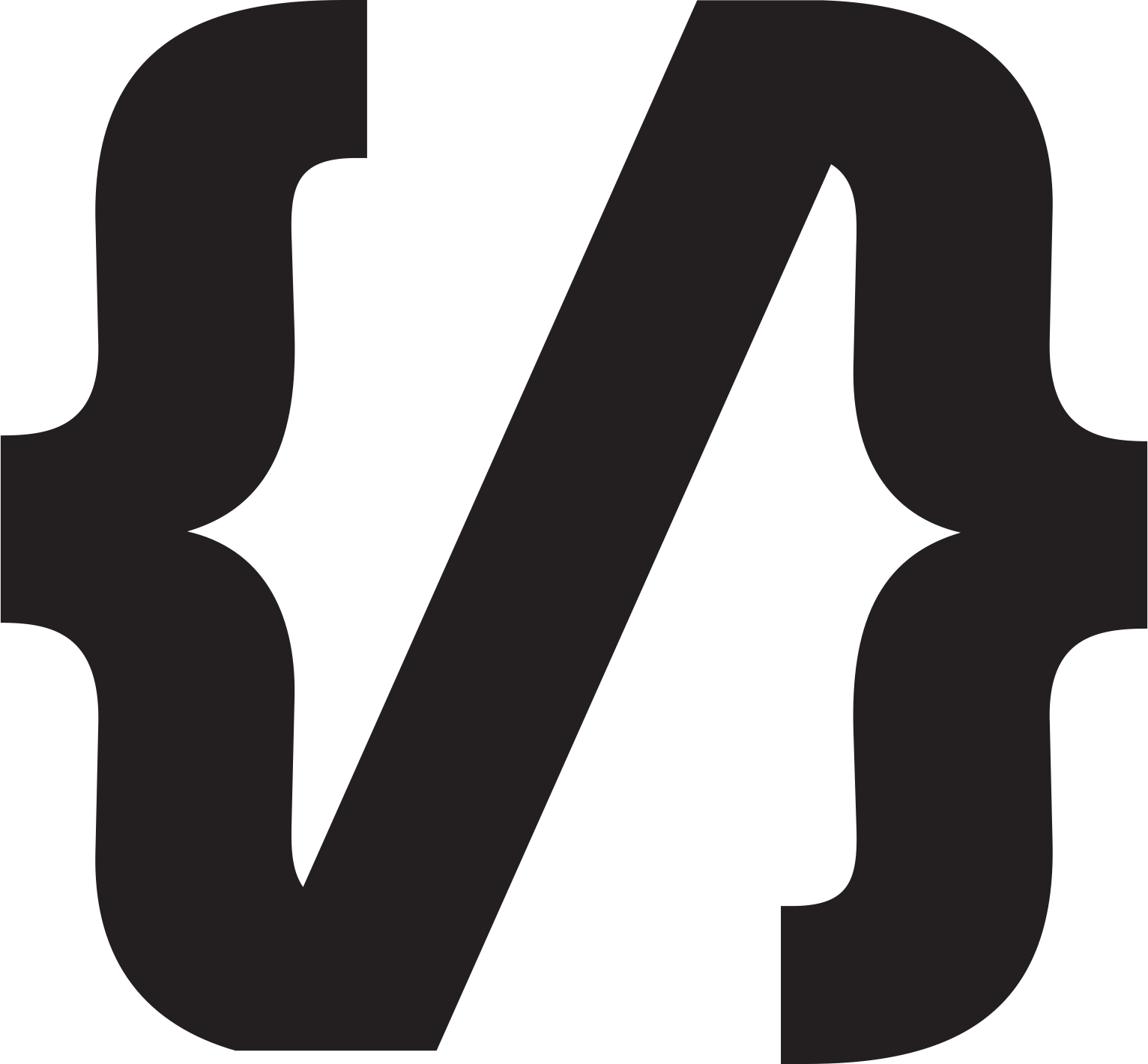 香港編程學會
Thank you
Peter
96554595